Conifer Identification
1
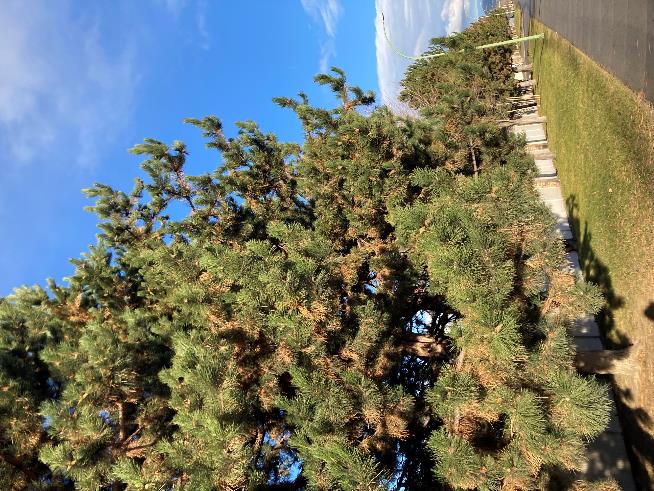 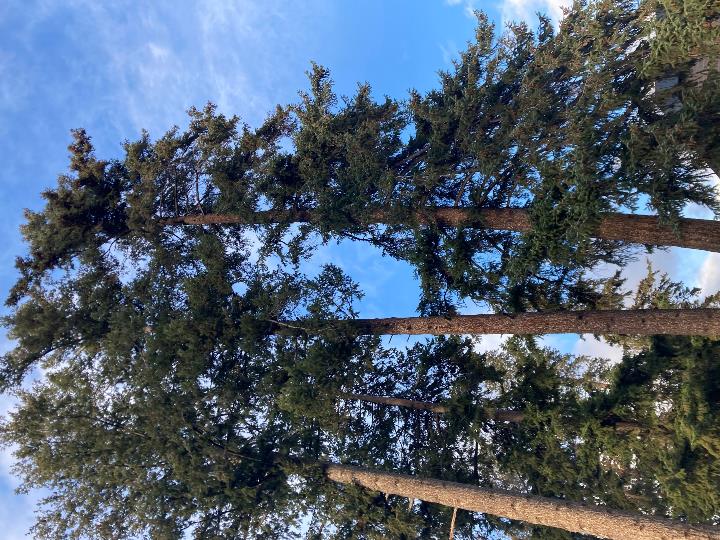 2
3
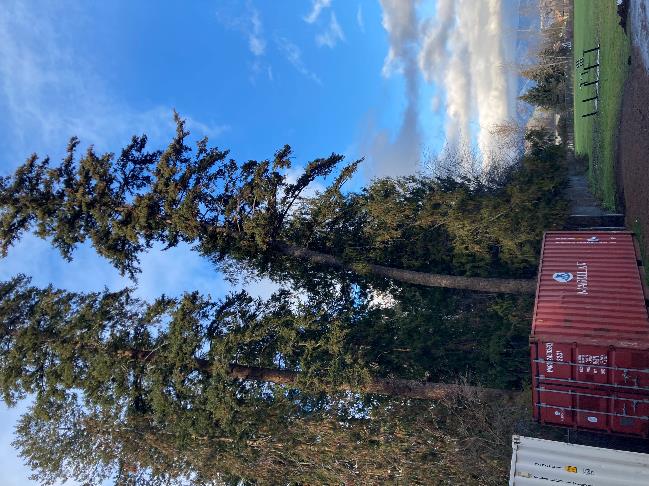 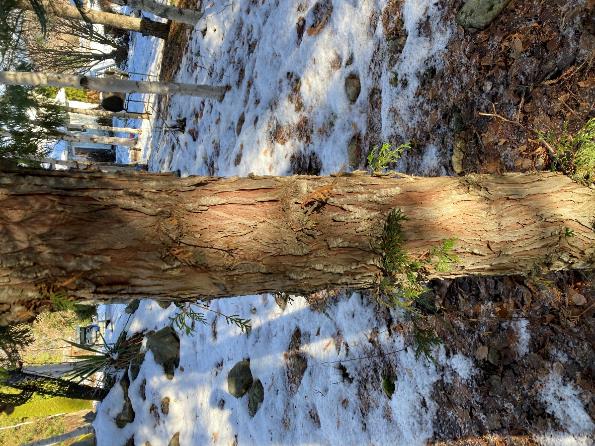 4
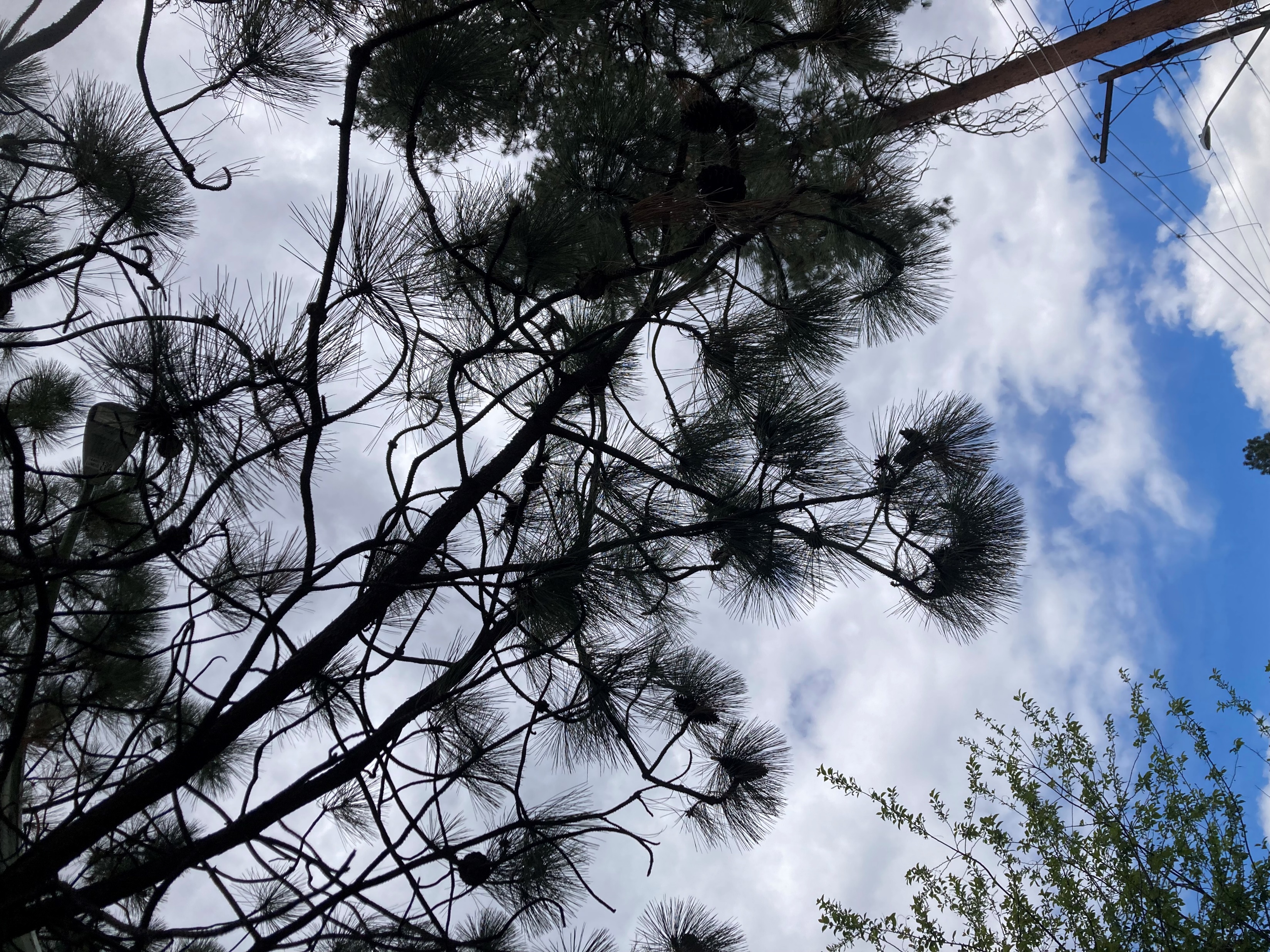 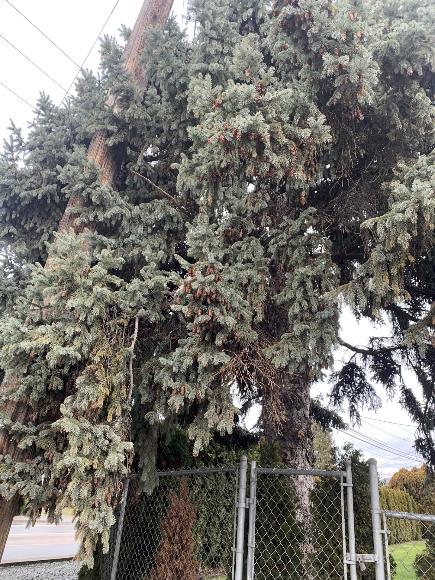 5
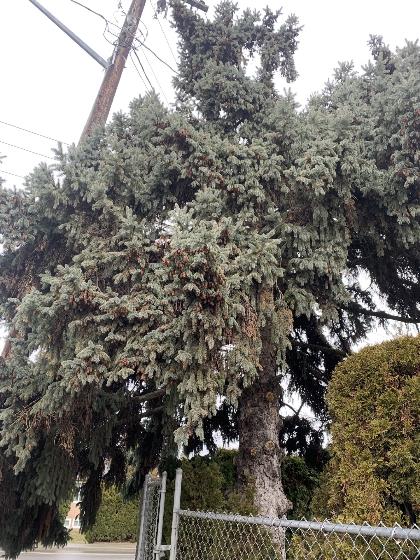 6
No photo! Sorry!